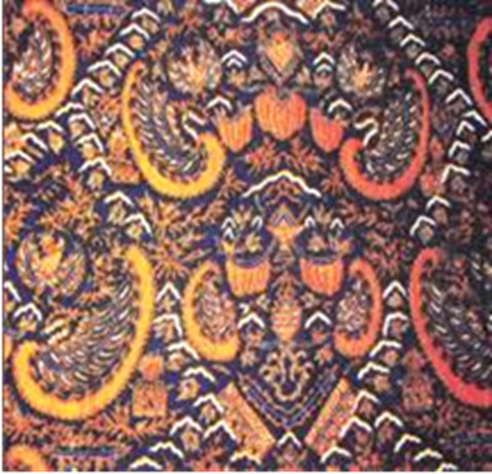 RANCANGAN PERATURAN DAERAHDAERAH ISTIMEWA YOGYAKARTA TENTANG PEMELIHARAAN DAN PENGEMBANGAN BATIK JOGJA
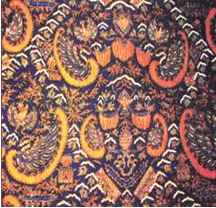 Gedung DPRD DIY, 14 Desember 2018
Ekosistem kebudayaan atau ekosistem obyek pemajuan kebudayaan (dua istilah yang sama sama dipakai dalam UU No. 5/2017 tentang Pemajuan Kebudayaan) merupakan tata interaksi yang saling menunjang antarpelaku, stakeholder, lingkungan (makrokosmos dan mikrokosmos) dan komponen-komponen (obyek-obyek) pemajuan kebudayaan dalam suatu lingkungan tertentu.
Keberagaman
Toleransi
Keberlanjutan
Asas Pemajuan Kebudayaan
Kelokalan
Keterpaduan
Lintas Wilayah
Kesederajatan
Partisipatif
Kebebasan Berekspresi
ASAS
Manfaat
Gotong Royong
Tujuan Pemajuan Kebudayaan
Pemajuan Kebudayaan bertujuan untuk:
mengembangkan nilai-nilai luhur budaya bangsa;
memperkaya keragaman budaya;
memperteguh jati diri bangsa;
mencerdaskan kehidupan bangsa;
meningkatkan citra bangsa;
mewujudkan masyarakat madani;
meningkatkan kesejahteraan rakyat;
melestarikan warisan budaya bangsa; dan
mempengaruhi arah perkembangan peradaban dunia, sehingga Kebudayaan menjadi haluan pembangunan nasional
PENGETAHUAN TRADISIONAL
TEKNOLOGI TRADISIONAL
Obyek Pemajuan Kebudayaan
RITUS
SENI
ADAT ISTIADAT
BAHASA
MANUSKRIP
PERMAINAN RAKYAT
OBJEK PEMAJUAN KEBUDAYAAN
TRADISI LISAN
OLAHRAGA TRADISIONAL
Objek Kebudayaan (Versi Perdais)
Merupakan hasil cipta, rasa, karsa, dan karya masyarakat Daerah Istimewa Yogyakarta 
nilai-nilai budaya
pengetahuan dan teknologi
bahasa
adat istiadat 
tradisi luhur
benda 
seni
Multi Penandaan
ADAT ISTIADAT
Kain Batik Yogyakarta:
Bagian dari adat istiadat, yakni bila kain Batik dilihat dari segi cara penggunaannya sebagai syarat untuk naik ke makam Imogiri.
Bagian dari ritus, yakni bila kain Batik dilihat sebagai bagian dari kain penolak bala yang digunakan sebagai instrumen dalam ritual labuhan, perkawinan, dll.
Bagian dari teknologi tradisional, yakni bila kain Batik dilihat dari segi teknik pembuatannya
Bagian dari pengetahuan tradisional, yakni bila kain Batik dilihat dari bahan pewarnaan, pencelupan
Bagian dari seni, yakni bila kain Batik dilihat dari segi desain motif.
SENI
RITUS
KAIN BATIK
TEKNOLOGI TRADISIONAL
PENGETAHUAN TRADISIONAL
Ekosistem Kebudayaan Batik
Pelindungan
Penguatan
Pembinaan
Pemeliharaan
KAIN BATIK
Pengembangan
Pemanfaatan
SISTEMATIKA
Bab  tentang  Ketentuan Umum 		:    4 pasal
Bab  tentang  Batik Jogja 			:    1 pasal
Bab tentang  Pemeliharaan			:  19 pasal
Bab tentang  Pengembangan			:    8 pasal
Bab tentang Kawasan Batik DIY			:    3 pasal
Bab tentang Peran dan Tanggung Jawab 	:    2 pasal
Bab tentang  Kerjasama			:    1 pasal
Bab tentang Penghargaan			:    1 pasal
Bab tentang Pendanaan			:    1 pasal
Bab tentang  Ketentuan Penutup		:    1 pasal
ASAS (Pasal 2)
pendayagunaan kearifan lokal; 
keberdayagunaan dan keberhasilgunaan; 
pemberdayaan;
keberpihakan;
kesejahteraan; 
kelestarian; 
keberlanjutan;
keterpaduan;
partisipatif;
profesionalitas; dan
kepentingan umum.
TUJUAN (Pasal 3)
mewujudkan pemeliharaan dan pengembangan Batik Jogja sebagai warisan budaya dan nilai-nilai luhur dalam kehidupan masyarakat Daerah Istimewa Yogyakarta;
menguatkan karakteristik Batik Jogja sebagai dasar pemeliharaan dan pengembangan batik dalam kerangka keistimewaan Daerah Istimewa Yogyakarta; 
memelihara dan mengembangkan praktek budaya membatik dan nilai-nilai yang terkandung didalamnya sebagai kekayaan budaya masyarakat Daerah Istimewa Yogyakarta; 
meningkatkan rasa memiliki masyarakat Daerah Istimewa Yogyakarta terhadap Batik Jogja;
TUJUAN (Pasal 3)
memelihara dan mengembangkan Batik  Jogja sebagai potensi sosial, ekonomi, dan budaya Daerah Istimewa Yogyakarta di tengah peradaban dunia; 
mewujudkan Batik sebagai bagian kreativitas sosial dan budaya masyarakat Daerah Istimewa Yogyakarta;
meningkatkan kesejahteraan sosial ekonomi perajin batik dan masyarakat; dan
menjadikan profesi perajin batik diminati generasi penerus
RUANG LINGKUP (Pasal 4)
Batik Jogja;
pemeliharaan; 
pengembangan; 
kawasan Batik Daerah Istimewa Yogyakarta; 
peran dan tanggung jawab;
kerjasama;
penghargaan; dan
pendanaan
BATIK JOGJA (Pasal 5)
Dasar klasifikasi : 
sejarah perkembangan;
proses dan teknik pembuatan; dan
perkembangan motif
BATIK JOGJA (Pasal 5)
Sejarah Perkembangan : 
Batik Kasultanan;
Batik Kadipaten; 
Batik Sudagaran; 
Batik Rakyat
BATIK JOGJA (Pasal 5)
Tehnik Pembuatan: 
Batik Tulis;
Batik Cap; 
Batik Kombinasi;
BATIK JOGJA (Pasal 5)
Perkembangan Motif: 
Batik Tradisional;
Batik Pengembangan; 
Batik kontemporer;
PEMELIHARAAN (Pasal 6 -  24)
UMUM (Pasal 6)
Melalui :
legalisasi; dan
pelindungan
LEGALISASI (Pasal 6 - 16)
Pengertian : 
pengesahan berdasarkan ketentuan peraturan perundang-undangan oleh pejabat yang berwenang atas pelaku, produk, dan aktivitas budaya yang berkaitan dengan ekosistem Batik. 
Diberikan kepada :
Pelaku Batik Jogja: Register
Aktivitas budaya yang berkaitan dengan ekosistem batik: Penetapan tingkat Daerah, Nasional dan Co Branding Produk
Batik Jogja : Co Branding Produk dan Sertifikasi
HAK KEKAYAAN INTELEKTUAL (Pasal 17)
Subyek : 
Pemerintah Kabupaten, Pemerintah Kota, Pelaku Batik Jogja, Kasultanan, dan Kadipaten
Obyek: 
Karya cipta motif batik, teknologi, peralatan, dan pewarnaan
PELINDUNGAN (Pasal 18 - 24)
Pengertian : 
upaya memberikan status hukum yang jelas dan/atau melakukan tindakan penyelamatan, pengamanan, dan perawatan untuk menanggulangi dari kerusakan, kehancuran, atau kepunahan Batik Jogja. 
Meliputi : 
penyelamatan
pengamanan
PENYELAMATAN (Pasal 19 - 23)
Obyek : 
Batik tradisional
Cara : 
Revitalisasi menghidupkan kembali batik tradisional yang telah atau hampir musnah.
Restorasi mengembalikan atau memulihkan batik tradisional DIY yang mengalami kerusakan seperti keadaan semula. 
Repatriasi mengembalikan batik tradisional yang merupakan peninggalan sejarah berada di luar wilayah Republik Indonesia ke dalam wilayah Daerah Istimewa Yogyakarta.
Reclaim
PENGAMANAN (Pasal 24)
inventarisasi motif Batik Jogja secara berkala oleh Pemerintah Daerah;
registrasi motif batik Jogja secara mandiri oleh perajin batik;
pembuatan basis data pelaku dan motif Batik Jogja oleh Pemerintah Daerah; 
pemutakhiran data secara berkelanjutan; 
pewarisan Batik Jogja kepada generasi penerus secara sistematis dan berkelanjutan; 
penyiapan SDM pengelola museum batik profesional;
pendirian museum Batik Jogja; 
penyusunan buku sejarah Batik Jogja;
PENGAMANAN (Pasal 24)
Pendirian showroom batik tulis, batik cap, batik kombinasi di pusat perdagangan batik di Kabupaten dan Kota di Daerah Istimewa Yogyakarta;
Pemilihan Duta Batik Jogja;
Pendirian pusat studi Batik Jogja;
Pendirian laboratorium Batik Jogja;
PENGEMBANGAN (Pasal 25 -  32)
UMUM (Pasal 25)
Pengertian : 
upaya untuk penguatan dan pemanfaatan dalam melestarikan Batik Jogja
Melalui :
Penguatan
Pemanfaatan
PENGUATAN (Pasal 26)
Pengertian : 
memberikan dukungan dan fasilitas bagi pengembangan Batik Jogja.
Melalui :
Pembinaan
Pendampingan.
PENGUATAN (Pasal 29)
Pelaksana : 
OPD yang menyelenggarakan urusan pemerintahan di bidang perindustrian, pemuda dan olahraga, koperasi dan UMKM.
PEMBINAAN (Pasal 27)
Pengertian : 
upaya pemberdayaan sumber daya manusia yang bergerak dalam usaha pelestarian Batik Jogja, lembaga, dan pranata dalam meningkatkan dan memperluas peran aktif serta inisiatif masyarakat. 
Ditujukan :
generasi penerus pelaku batik; 
generasi penerus pembatik tradisional;
pelaku batik; dan 
masyarakat.
PENDAMPINGAN (Pasal 28)
Pengertian : 
kegiatan untuk melakukan tindakan pemberdayaan pelaku Batik Jogja melalui asistensi, pengorganisasian, pengarahan dan fasilitasi
Ditujukan:
Pelaku Batik Jogja
Organisasi Batik Jogja
PENDAMPINGAN (Pasal 28)
Meliputi : 
perencanaan, pelaksanaan, dan pemantauan terhadap pengembangan Batik Jogja; 
pengelolaan dan pengembangan usaha Batik Jogja; 
pengembangan Batik Jogja; 
pendampingan perajin batik untuk menjadi perajinbatik profesional.
PEMANFAATAN (Pasal 30 - 32)
Pengertian : 
upaya pendayagunaan dan penyebarluasan Batik Jogja untuk kepentingan tertentu yang bertujuan mewujudkan kesejahteraan rakyat dengan tetap mempertahankan kelestariannya
Pelaksana:
OPD yang menyelenggarakan urusan pemerintahan di bidang perindustrian, perdagangan, koperasi dan UMKM.
KAWASAN BATIK JOGJA (Pasal 33 -  35)
KAWASAN BATIK JOGJA (Pasal 33)
Pengertian : 
kawasan yang mempunyai kegiatan utama berkaitan dengan Batik Jogja.
Meliputi:
kawasan sentra industri Batik Jogja;
Kawasan sentra industri peralatan Batik Jogja;
kawasan pertanian, perkebunan, dan kehutanan tanaman bahan baku pewarna alami Batik Jogja; 
kawasan pengolahan bahan baku pewarna alami batik Jogja.
KAWASAN BATIK JOGJA (Pasal 35)
Penyelenggara : 
OPD yang menyelenggarakan urusan pemerintahan di bidang pekerjaan umum, perindustrian, pertanian, perkebunan, kehutanan, lingkungan hidup, Pemerintah Desa, Kasultanan, dan Kadipaten.
Pelaksanaan:
berpedoman pada Rencana  Pembangunan  Industri Daerah Istimewa Yogyakarta.
PERAN DAN TANGGUNG JAWAB (Pasal 36)
PERAN DAN TANGGUNG JAWAB (Pasal 36 - 37)
Kasultanan dan Kadipaten sebagai pusat kebudayaan batik memiliki peran dan tanggungjawab dalam melestarikan batik tradisional.
Kasultanan dan Kadipaten memiliki norma khusus terkait penggunaan batik di lingkungan masing-masing.
Masyarakat dapat turut berperan serta dalam pemeliharaan dan pengembangan Batik Jogja yang berkembang diluar lingkungan Kasultanan dan Kadipaten.
Kasultanan, Kadipaten, dan masyarakat saling menghargai dan menghormati peran, tanggungjawab, dan norma yang berlaku dalam penggunaan batik
KERJASAMA (Pasal 38)
Dilakukan oleh Pemerintah Daerah
Meliputi :
 Kerja sama antar daerah;
Kerja sama Pemerintah Daerah dengan Balai Besar Kerajinan dan Batik;
Kerja sama Pemerintah Daerah dengan Pihak ketiga;
Kerja sama Pemerintah Daerah dengan Pihak Luar Negeri;
Kerja sama Pemerintah Daerah dengan pemerintah Kabupaten / Kota di wilayah administrasi Daerah Istimewa Yogyakarta;
Kerja sama Pemerintah Daerah dengan Pemerintah Desa di wilayah administrasi Daerah Istimewa Yogyakarta;
Kerja sama Pemerintah Daerah dengan Kasultanan; dan
Kerja sama Pemerintah Daerah dengan Kadipaten.
PENGHARGAAN (Pasal 39)
Diberikan kepada :
Pelaku Batik yang berjasa dan/atau berprestasi luar biasa dalam pemeliharaan dan pengembangan Batik Jogja.
Syarat : 
kriteria penerima penghargaan; 
penetapan penghargaan.
PENDANAAN (Pasal 40)
Sumber:
Anggaran Pendapatan dan Belanja Daerah; dan
Sumber dana lain yang sah dan tidak mengikat.